স্বাগতম
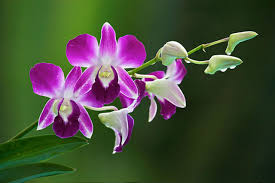 শিক্ষক পরিচিতি
ড. মোঃ আকতারুল ইসলাম
প্রভাষক (জীববিজ্ঞান)
চৌরাপাড়া ফাযিল মাদ্রাসা
নিয়ামতপুর, নওগাঁ।
aktarul944@gmail.com
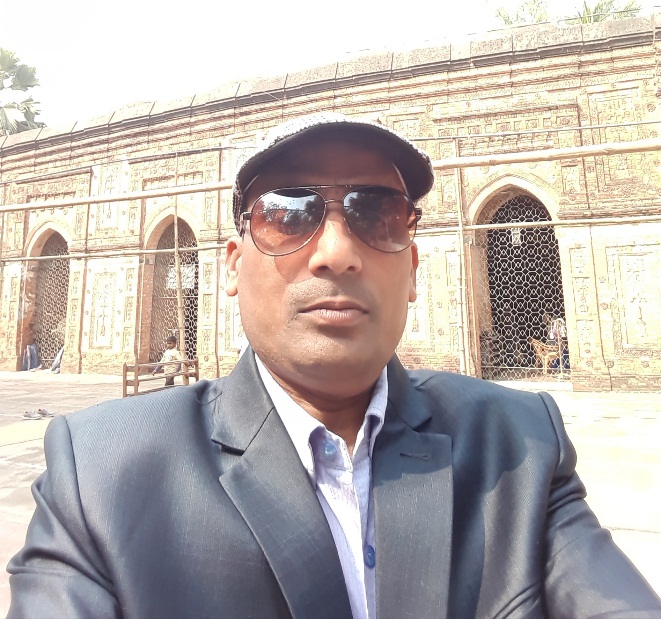 পাঠ পরিচিতি
শ্রেণি-একাদশ-দ্বাদশ
বিষয়-জীববিজ্ঞান
অধ্যায়-অষ্টম
সময়ঃ ৫০ মিনিট
নিচের চিত্র দুটি লক্ষ্য কর
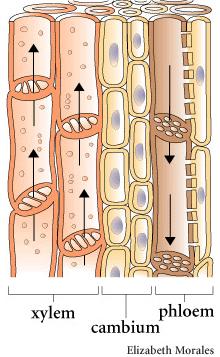 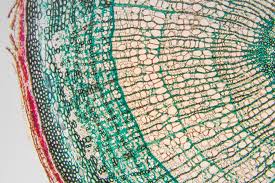 পাঠ শিরোনাম
ভাস্কুলার টিস্যুতন্ত্র
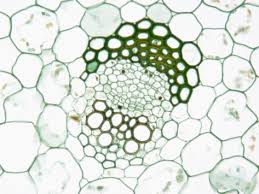 শিখনফল
এই পাঠ শেষে শিক্ষার্থীরা---
১।ভাস্কুলার টিস্যুতন্ত্র সম্পর্কে জানতে পারবে। 
 ২। জাইলেম ও ফ্লোয়েম এর বর্ণনা দিতে পারবে।
ভাস্কুলার টিস্যু পরিচিতি
ভাস্কুলার বান্ডলের (জাইলেম ও ফ্লোয়েম ) সমন্বয়ে গঠিত                              
ফ্যাসিকুলার টিস্যুতন্ত্রও বলা হয়               
জাইলেম ও ফ্লোয়েম পৃথক পৃথক ভাবে বা একসাথে থাকতে পারে                        
দ্বিবীজপত্রী উদ্ভিদ কাণ্ডের  জাইলেম ও ফ্লোয়েম টিস্যুর মাঝে ক্যাম্বিয়াম থাকে
জাইলেম টিস্যু
চার প্রকার উপাদান –ট্রাকিড, ভেসেল, জাইলেম প্যারেনকাইমা, জাইলেম ফাইবার
পরিণত  জাইলেম টিস্যুর সজীব উপাদান জাইলেম প্যারেনকাইমা                             
জাইলেম ফাইবারকে  উড  ফাইবার বলা হয়         
ফার্ণবর্গীয় ও নগ্নবীজী উদ্ভিদের জাইলেম টিস্যুতে ভেসেল থাকে না
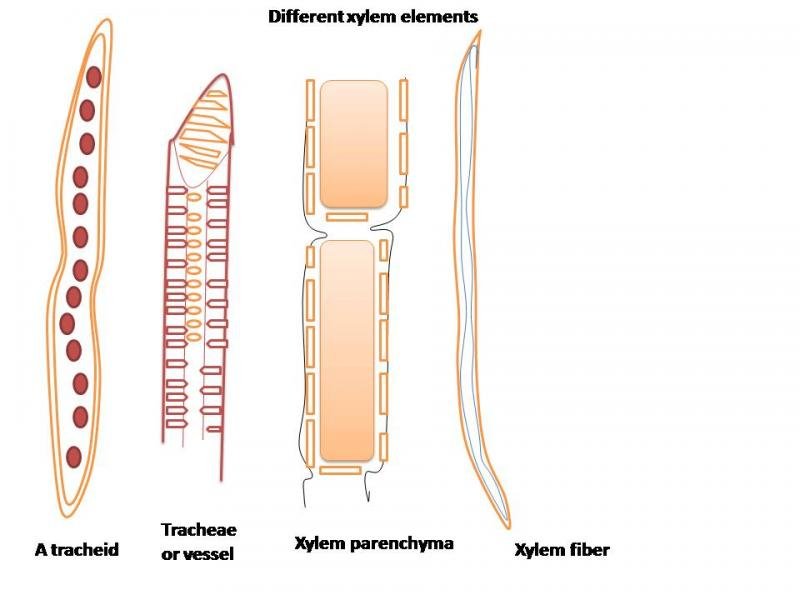 একক কাজ
১।ক্যাম্বিয়াম কোথায় থাকে?
২।উড ফাইবার কী?
উদ্ভিদে প্রথম সরু গর্তযুক্ত যে ভেসেল সৃষ্টি হয় তাকে  আদি জাইলেম  বা প্রোটোজাইলেম বলে                                                                                           
প্রোটোজাইলেমের পরে বড় ও মোটা গর্তযুক্ত যে ভেসেল সৃষ্টি হয় তাকে  মেটাজাইলেম বলে
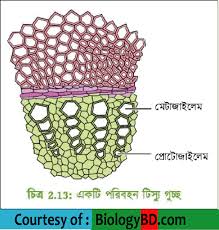 এন্ডার্ক বা অন্তঃস্থ জাইলেম : মেটাজাইলেম পরিধির দিকে ও প্রোটোজাইলেম  কেন্দ্রের দিকে বিন্যস্ত  ।উদা:-কান্ড                                                                                                        
এক্সার্ক বা বহিঃস্থ জাইলেম : মেটাজাইলেম কেন্দ্রের দিকে ও  প্রোটোজাইলেম পরিধির দিকে বিন্যস্ত ।উদা:-মূল
মেসার্ক জাইলেম : মেটাজাইলেম ও প্রোটোজাইলেম উভয়ই কেন্দ্রের ও পরিধির দিকে বিন্যস্ত  ।উদা:-পাতা
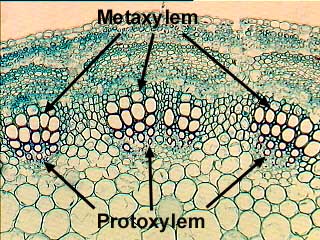 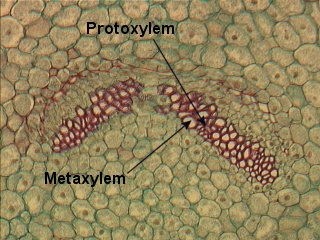 দলীয় কাজ
১।প্রোটোজাইলেম কাকে বলে?
২।পরিবহন টিস্যু গুচ্ছের চিত্র আঁক।
ফ্লোয়েম টিস্যু
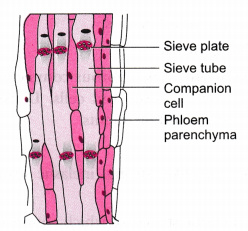 চার প্রকার উপাদান –সীভনল,সঙ্গীকোষ, ফ্লোয়েম প্যারেনকাইমা, ফ্লোয়েম ফাইবার
পরিণত সীভনলে কোনো নিউক্লিয়াস থাকে না                                                           
নগ্নবীজী উদ্ভিদের ফ্লোয়েম টিস্যুতে  সঙ্গীকোষ থাকে না                                        
সেকেণ্ডারি ফ্লোয়েমে অবস্থিত ফাইবারকে বাস্ট ফাইবার বলা হয়                                           
পাটের আঁশ বাস্ট ফাইবার
বাড়ির কাজ
পাটের আঁশ কোন ধরনের ফাইবার ? ব্যাখ্যা কর।
ধন্যবাদ সবাইকে
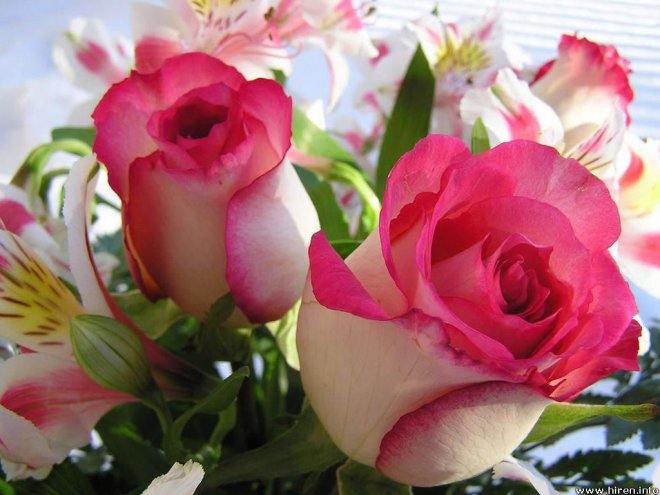